Python III:flow of control
Curtis Huttenhower (chuttenh@hsph.harvard.edu)
Eric Franzosa (franzosa@hsph.harvard.edu)

http://huttenhower.sph.harvard.edu/bst281
Summary
The for loop revisited
Conditionals (if…else)
Logical statements and operators
The while loop
Introduction to functions
2/7/2018
2
The for loop
(revisited)
The for loop
Loops and collections go hand-in-hand
Enable executing a set of instructions on each element of a collection
Structure of a for loop in python
syntax
syntax
for x in y:
    x = x + 1
    print( x )
y is the data 
(often a collection)
whose elements we
want to process
(one-at-a-time)
x is a variable that will store the element of y with which we are currently working
indented block of code 
using current value of x
2/7/2018
4
The for loop: basic examples
We loop over collections to manipulate their elements one-by-one
for iNum in [0, 1, 2, 3]:
    print( iNum )
0
1
2
3
Those collections are often stored in variables
astrFriends = [“Alice”, “Bob”, “Carol”]
for strFriend in astrFriends:
    print( strFriend.upper( ) )
“ALICE”
“BOB”
“CAROL”
2/7/2018
5
The for loop: helper functions
Python has many helper functions for loops
range( ), enumerate( ), sorted( ), and .items( ) are the most common
Given ordered data, enumerate( ) returns (position, value) pairs
astrFriends = [“Alice”, “Bob”, “Carol”]
for iPos, strFriend in enumerate( astrFriends ):
    print( strFriend, “is my #”, iPos, “friend” )
“Alice is my # 0 friend”
“Bob is my # 1 friend”
“Carol is my # 2 friend”
enumerate( ) acts as if it was turning your list into a list of lists
[[0, “Alice”], [1, “Bob”], [2, “Carol”]]
2/7/2018
6
The for loop: changing a collection in-place
Let’s discount the prices of these fruits by 20%
hashPrices = {“Apple”:1.29, “Banana”:0.99, “Cantaloupe”:3.59}
for strFruit, dCost in hashPrices.items( ):
    hashPrices[strFruit] = dCost * 0.8
.items( ) acts as if it was turning your dict into a list of (key, value) pairs
[[“Apple”, 1.29], [“Banana”, 0.99], [“Cantaloupe”, 3.59]]
2/7/2018
7
The Python visualizer
http://www.pythontutor.com/visualize.html
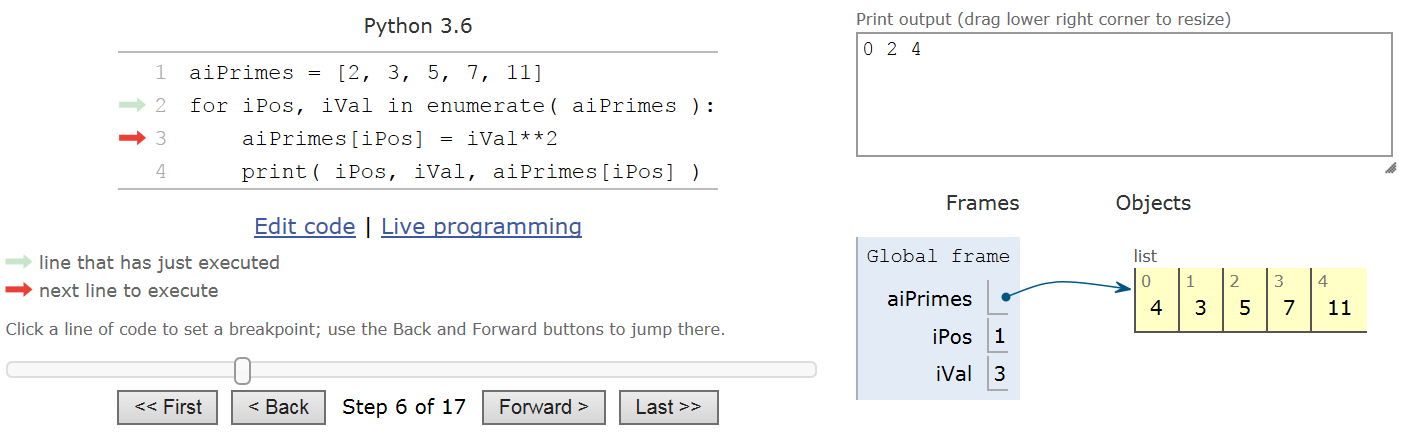 2/7/2018
8
The if…else conditional
The if…else conditional
Conditionals allow “flow of control” in our programs
“Do different things depending on qualities of the data given”
Structure of an if…else conditional in Python
if x:
    # do this if x is True
else:
    # do this if x is False
“x” above could be a variable storing True or False
We’ll write such variables as fVariable in Hungarian notation (“f” stands for “flag”)
More often “x” is a statement
2/7/2018
10
True/False statements
iNum = 47  # not a statement! Sets iNum to be 47
iNum == 13 # ‘==’ tests for equivalence, different from assignment ‘=’
False
iNum != 13 # ‘!=’ is read ‘not equal to’
True
iNum > 13
True
iNum <= 46 # ‘<=’ behaves as ‘less than or equal to’
False
2/7/2018
11
True/False statements
hashPrices = {“Apple”:1.29, “Banana”:0.99, “Cantaloupe”:3.59}
“Apple” in hashPrices # ‘in’ tests for membership among collections
True
“Pear” in hashPrices
False
“Grape” in “Grapefruit” # ‘in’ tests for substring relationship among strings
True
2/7/2018
12
Logical operators
1 < 2 and 3 > 1 # “and” returns “True” if both surrounding statements are True
True
“Eric” in “America” and “eric” in “America”
False
1 < 2 or 1 > 2 # “or” return “True” if at least one surrounding statement is True
True
“i” in “team” or “fun” in “dysfunctional”
True
2/7/2018
13
Logical operators
not 1 < 2 # “not” negates the truth value it is given, similar to “-1 * iNum”
False
not True or True # logical operators are evaluated left to right
True
not (True or True) # use parens to change order of operations
False
2/7/2018
14
Putting it together
Let’s pay a visit to the produce section at the grocery store…
hashPrices = {“Apple”:1.29, “Banana”:0.99, “Cantaloupe”:3.59}
dMyBudget = 3.00
for strFruit in sorted( hashPrices ):
    # can I afford this fruit?
    if hashPrices[strFruit] > dMyBudget:
        print( strFruit + “s”, “are too expensive!” )
    else:
        print( “I can afford a”, strFruit )
‘I can afford a Apple’
‘I can afford a Banana’
‘Cantaloupes are too expensive’
What’s wrong with the above output?
2/7/2018
15
Putting it together
Let’s fix that problem with another conditional…
hashPrices = {“Apple”:1.29, “Banana”:0.99, “Cantaloupe”:3.59}
dMyBudget = 3.00
for strFruit in sorted( hashPrices ):
    # does this fruit’s name start with a vowel?
    if strFruit[0].lower( ) in “aeiou”:
        strArticle = “an”
    else:
        strArticle = “a”
    # can I afford this fruit?
    if hashPrices[strFruit] > dMyBudget:
        print( strFruit + “s”, “are too expensive!” )
    else:
        print( “I can afford”, strArticle, strFruit )
Doesn’t always work: some “u” words are used with “a” and others “an”:
“a user” versus “an umbrella”.
Need more if…else statements!
‘I can afford an Apple’
‘I can afford a Banana’
‘Cantaloupes are too expensive’
2/7/2018
16
elif
elif allows us to build a “switch” over multiple tests:
for iNum in aiNumbers:
    if iNum % 2 == 0:
        print( iNum, “is even” )
    elif iNum % 2 == 1:
        print( iNum, “is odd” )
    else:
        print( “Something went wrong. Is this an integer?:”, iNum )
elif only evaluates if the if above is False
You can have as many elif statements as you like between if and else: each one will evaluate if everything above it was False.
2/7/2018
17
pass, continue, and break
pass is the official way to “do nothing” in a block of code
continue will immediately proceed to the next iteration of a loop
break will exit the loop
dShoppingCartValue = 0
for strFruit, dCost in hashPrices:
    # a reasonably priced fruit: finish the code in the for loop block
    if dCost <= 3.00:
        pass
    # this fruit is too expensive: move on to the next one 
    elif 3.00 < dCost <= 10.0:
        continue
    # this store is overpriced (something was >$10): empty our shopping cart and leave
    else:
        dShoppingCartValue = 0
        break
    # if we made it here, add one fruit to our shopping cart
    dShoppingCartValue += dCost
2/7/2018
18
The while loop
the while loop
The while loop provides a way to do something as long as a statement is true
Similar in spirit to for with break
We don’t need to be looping over fixed data to use while
while x:
    # do this until x is no longer True
2/7/2018
20
the while loop
iCount = 0
while iCount < 3:
    iCount += 1
    print( iCount )
1
2
3 # stop
2/7/2018
21
the while loop (infinite version)
iCount = 0
while iCount < 4:
    iCount += 1
    print( iCount )
0
0
0
0
0
...
2/7/2018
22
functions
Functions
We’ve been using a lot of Python’s built-in functions already
E.g. print( ), sorted( ), enumerate( )
()s are the “calling card” of a function call
We’ve seen a few functions defined in Codecademy and iPython
The def and return keywords gave them away
Functions provide a very flexible way to reuse code
2/7/2018
24
Functions
Anatomy of a function definition:
syntax
syntax
syntax
def function_name( ):
    # actions to perform
    return None
indented block of code
Default “empty” piece of data
Statement defining
What the function returns
2/7/2018
25
Function example: trivial
def simple_function( ):
    iRet = 1 + 1
    return iRet
simple_function( ) # function call denoted by ( )s
2
iNum = simple_function( )
print( iNum )
2
simple_function( )**2 # functions return data, which we can directly act on
4
2/7/2018
26
Functions
Functions receive data via arguments, act on that data, and then return a processed result
In this way, functions act as “mini” programs: taking input, providing output
Arguments of the function
def function_name( x, y, z ):
    # actions to perform using x, y, z
    return None
2/7/2018
27
Function example: one argument
def square( iNum ):
    iRet = iNum * iNum # calling the return value “Ret” is a reminder, not mandatory
    return iRet
square( -5 ) # function call denoted by ( )s
25
square( ) # this will create an error
TypeError: square() takes exactly 1 argument (0 given)
2/7/2018
28
Function example: multiple arguments
def count_occurrences( query, collection ):
    iCount = 0 # here using iCount and not iRet to be more explicit
    for item in collection:
        if item == query:
            iCount += 1
    return iCount
count_occurrences( 1, [0, 1, 0, 1] )
2
count_occurrences( range( 5 ) ) # this will create an error
TypeError: count_occurrences() takes exactly 2 arguments (1 given)
2/7/2018
29
Function example: changing collections
Arguments are passed “by reference”
This means that collection data can be changed in the body of a function
def negate_numbers( aNumbers ):
    for iPos, Value in enumerate( aNumbers ):
        aNumbers[iPos] = -1 * Value # aNumbers points to original data passed in!
    return None
aiIntegers = [1, -1, 0, 3]
negate_numbers( aiIntegers )
None # this function doesn’t return anything, it changes its inputs in-place
print( aiIntegers ) # original data in variable aiIntegers have changed!
[-1, 1, 0, -3]
Note: Python will add “return None” for us if we omit it. I find it useful to be explicit and add it to my code to remind myself later that the function doesn’t return anything
2/7/2018
30
Summary
The for loop revisited
Conditionals (if…else)
Logical statements and operators
The while loop
Introduction to functions
2/7/2018
31
Extras
Function example: keyword arguments
def my_range( iStop, iStart=0, iStep=1 ): # keyword arguments denoted by “=”
    aiRange = []
    iCurrent = iStart
    while iCurrent < iStop:
    aiRange.append( iCurrent )
    iCurrent += iStep
    return aiRange
my_range( 5 ) # iStop required and provided; keyword arguments will use defaults
[0, 1, 2, 3, 4]
my_range( 5, iStep=2 ) # override the keyword iStep with a different value
[0, 2, 4]
my_range( 5, 2 ) # tricky: “2” will slide into iStart; better to be explicit!
[2, 3, 4]
2/7/2018
33
Notes about arguments
Positional (non-keyword) arguments must precede keyword arguments
def function1( a, b, c, x=1, y=“2”, z=False ): #WORKS
def function2( a, x=1, b ): #WON’T WORK
Keyword arguments pull “double duty”
CAN have a default value
MUST have a default value
Default value can be overridden when function is called
Be careful when using collections as default values
def function3( a=[] ): #DOESN’T WORK AS EXPECTED
2/7/2018
34
Function example: collection default
def append_one( aList=[] ): # this will create problems
    aList.append( 1 )
    return aList
append_one( aList=[-2, -1, 0] ) # override default
[-2, -1, 0, 1]
append_one( ) # use default
[1]
append_one( ) # use default
[1, 1] huh?
2/7/2018
35
Function example: collection default
def append_one( aList=None ): # better
    if aList is None:
        aList = []    
    aList.append( 1 )
    return aList
append_one( aList=[-2, -1, 0] ) # override default
[-2, -1, 0, 1]
append_one( ) # use default
[1]
append_one( ) # use default
[1] ok
2/7/2018
36